Warsztaty z gwiazdką
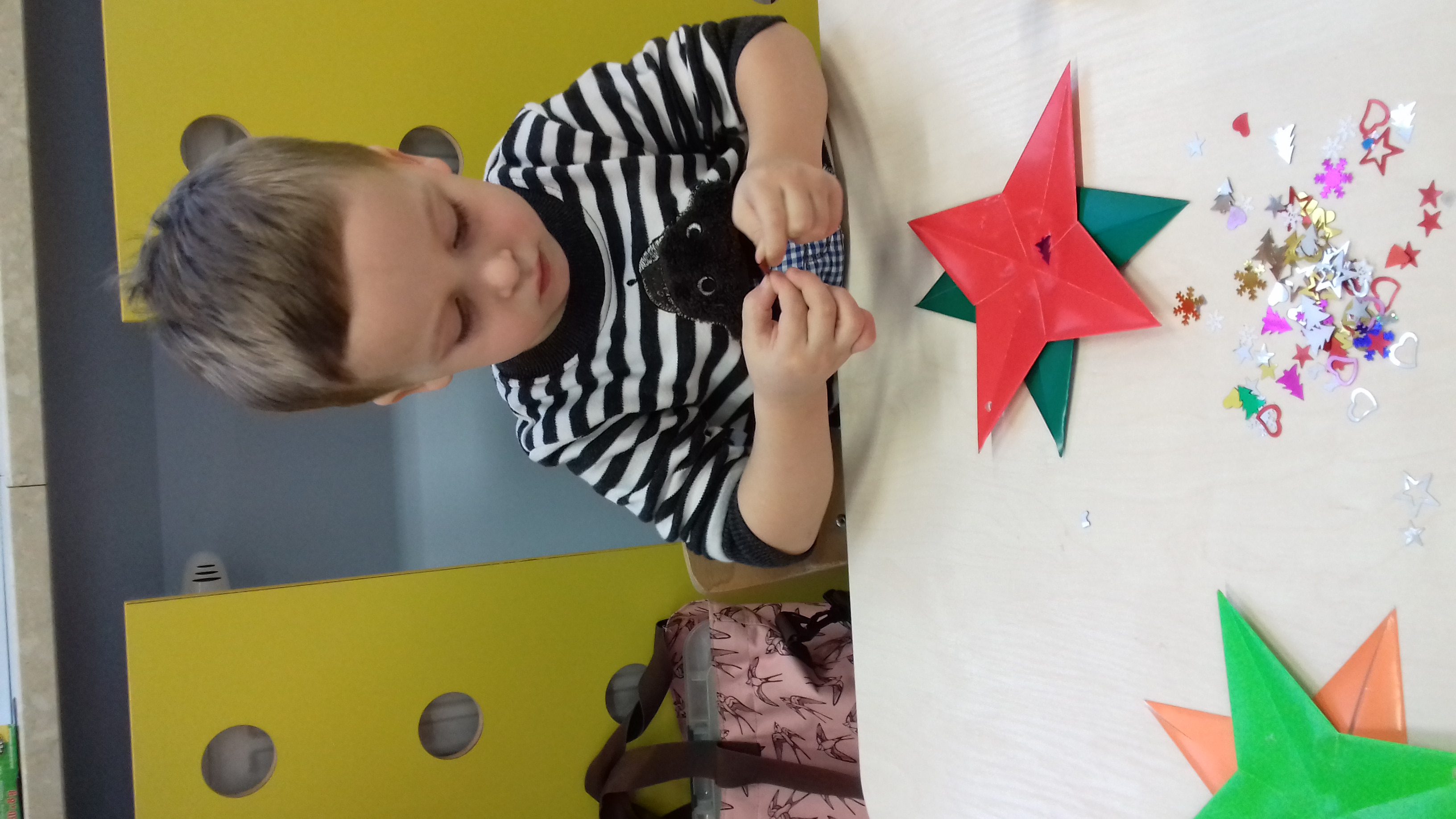 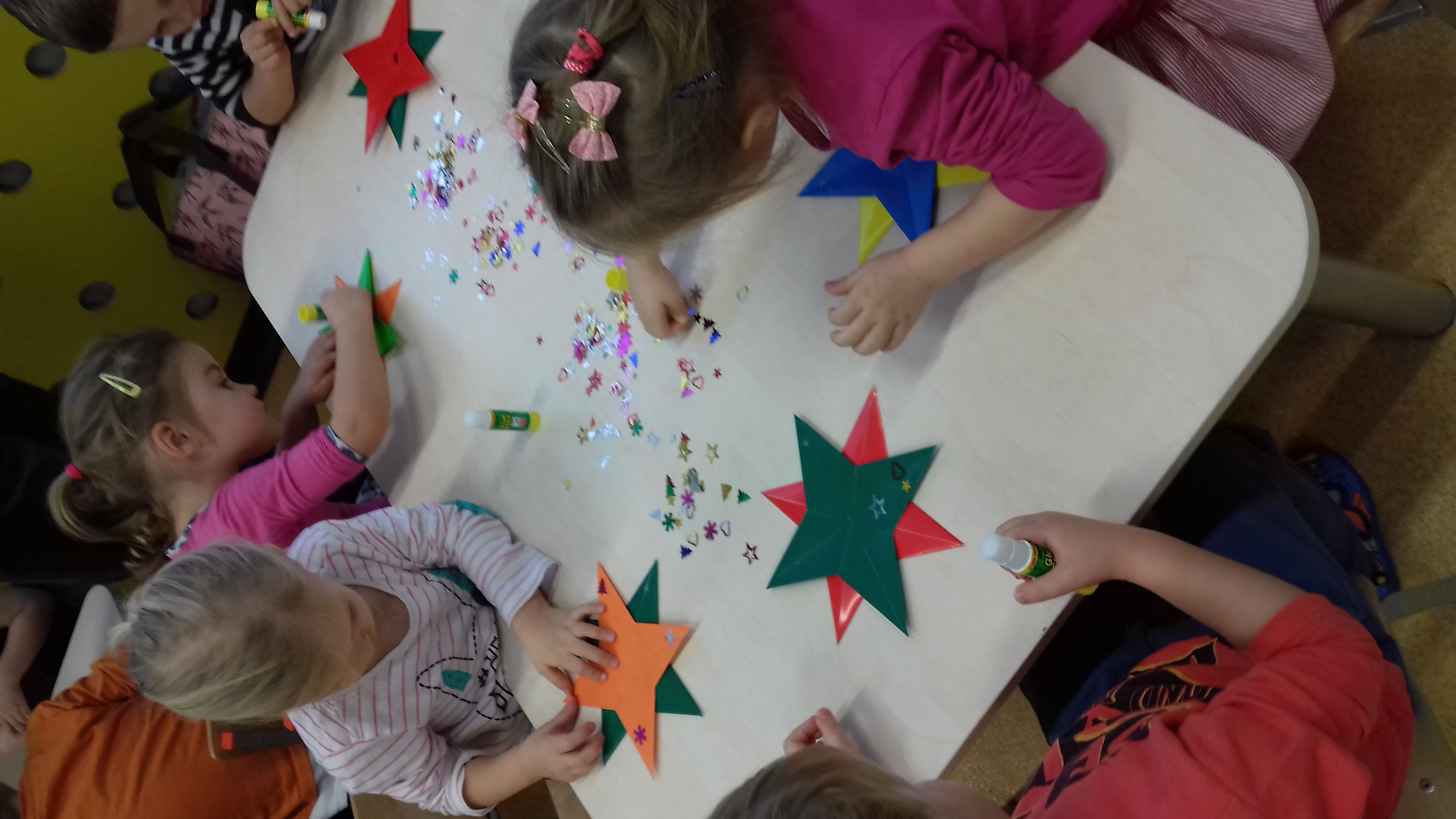 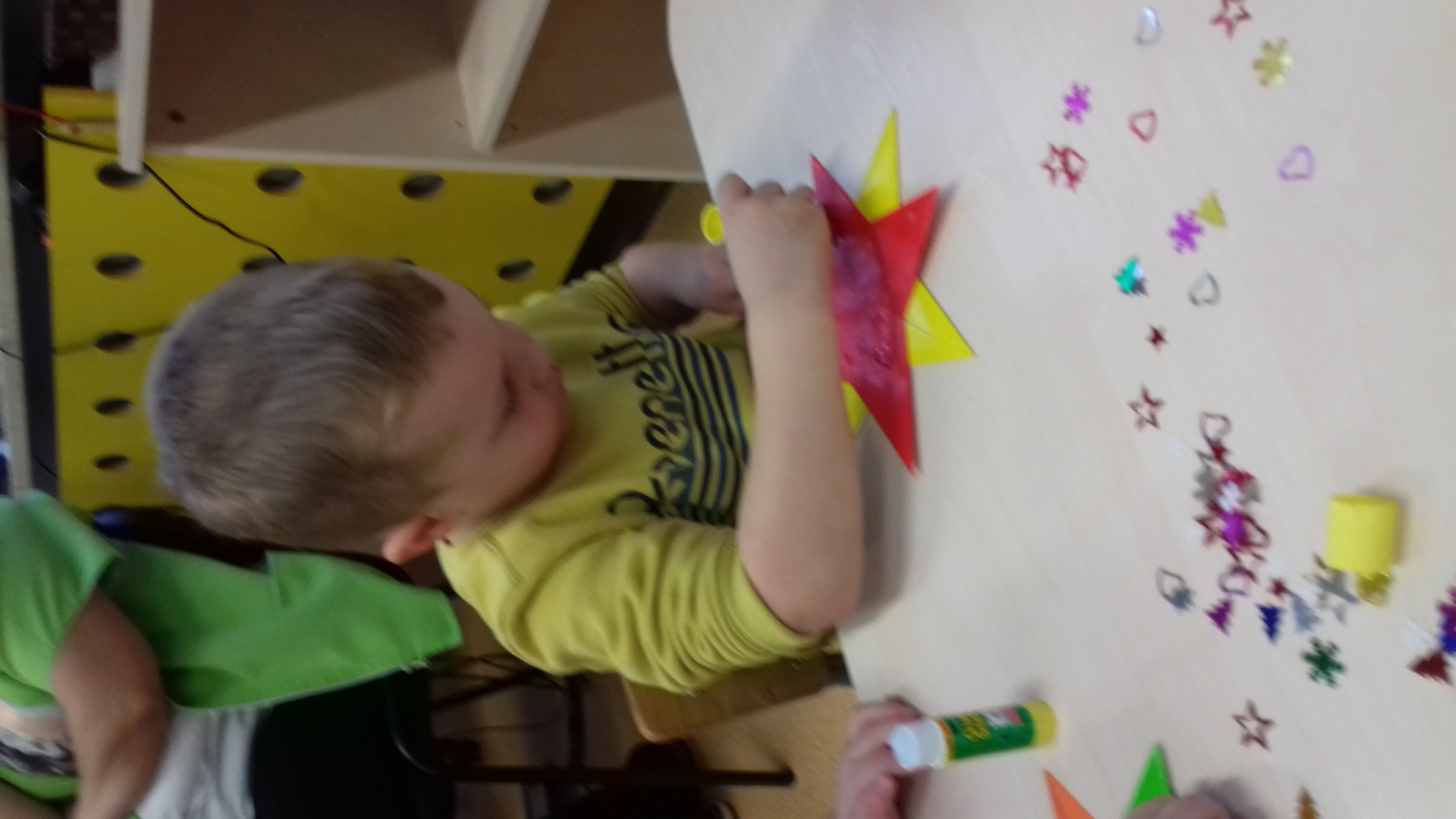 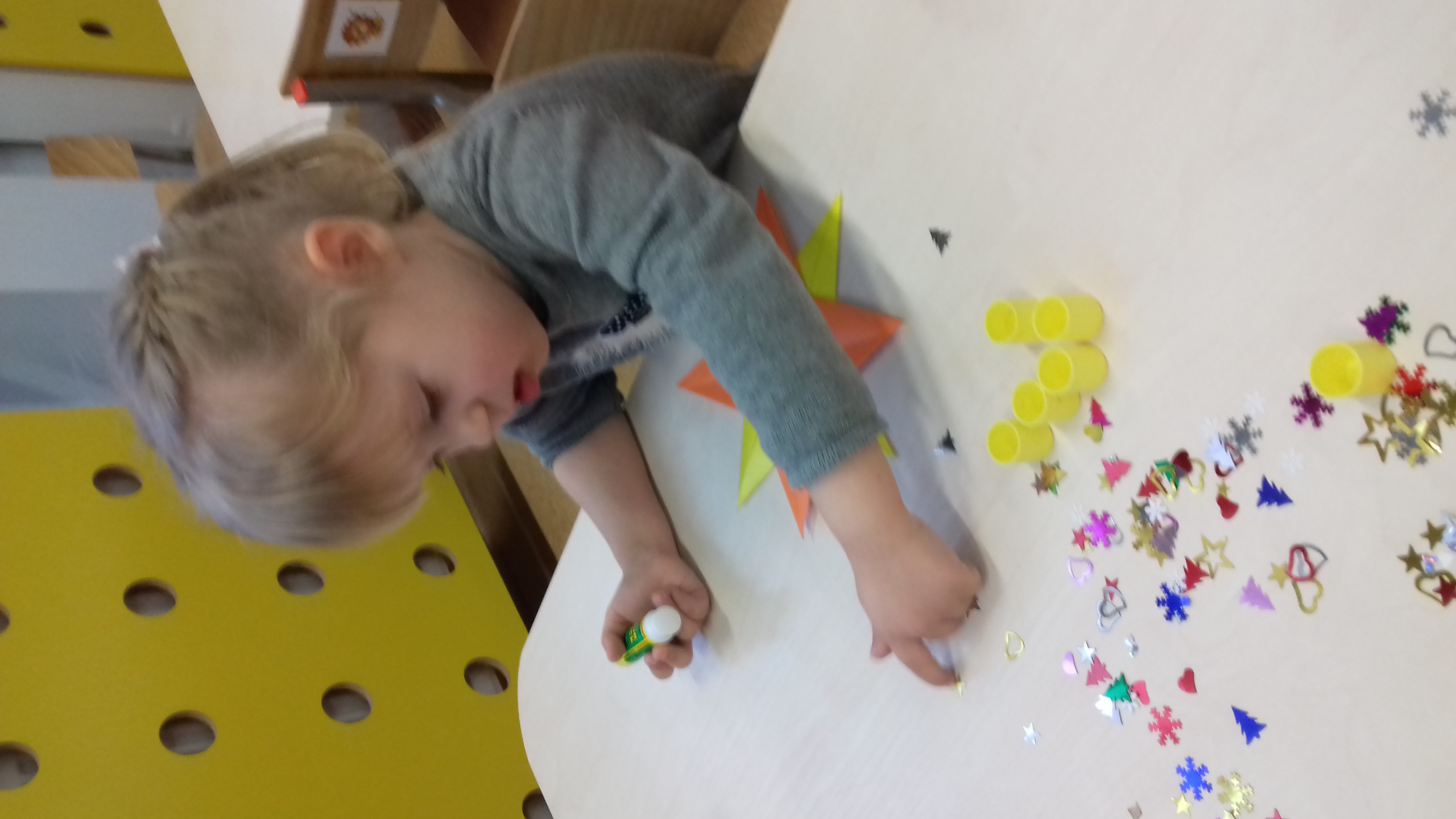 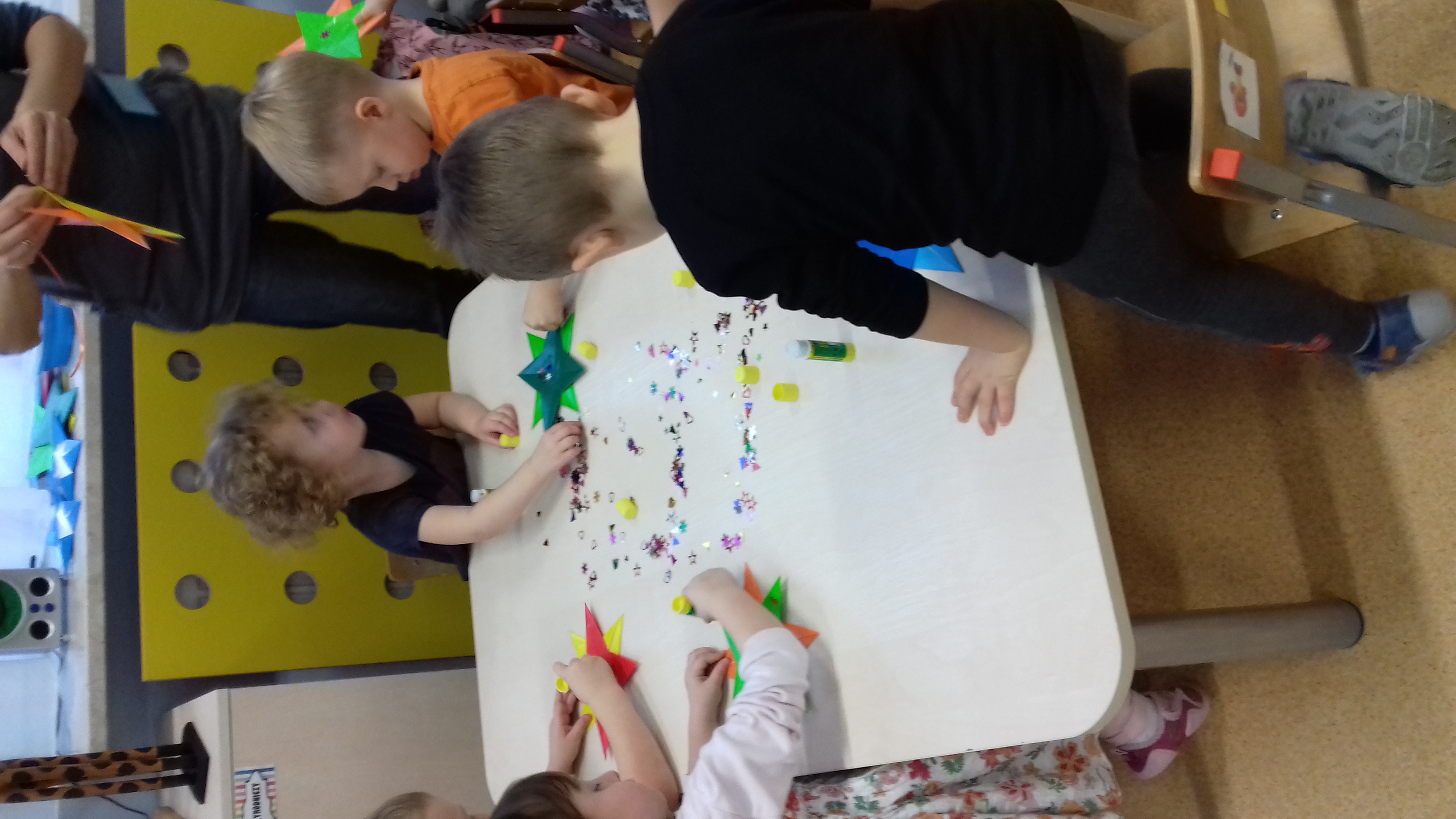 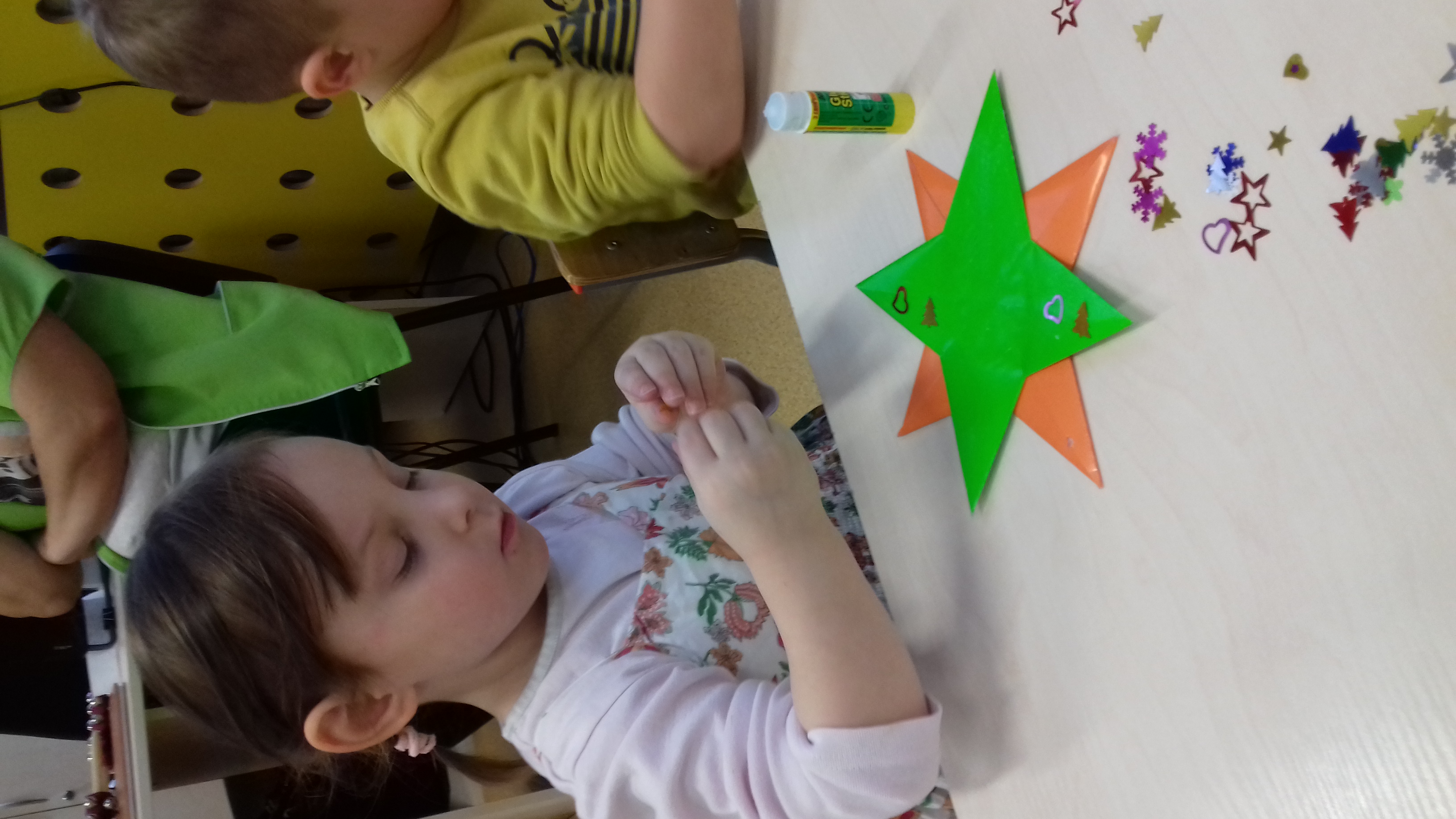 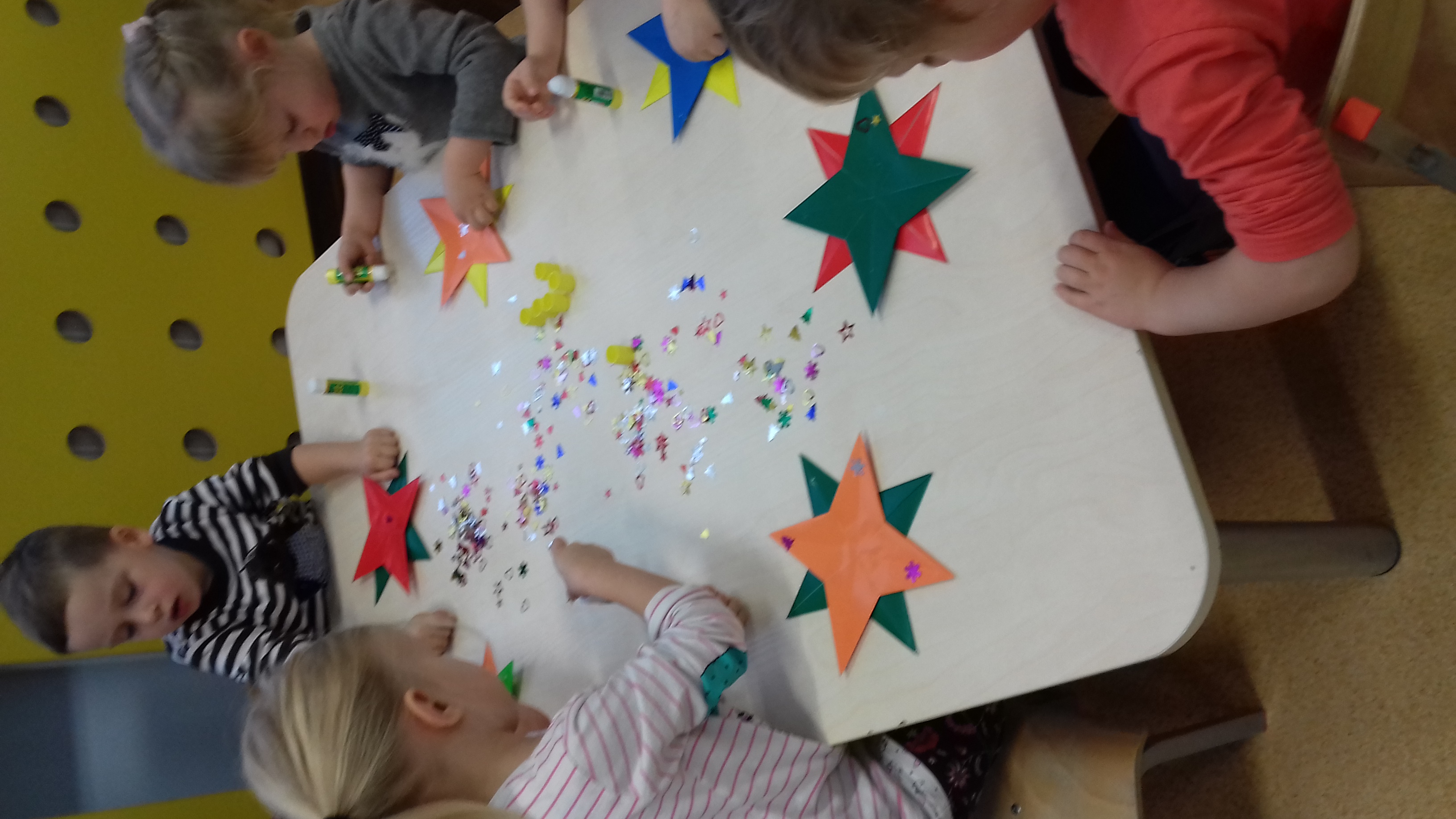 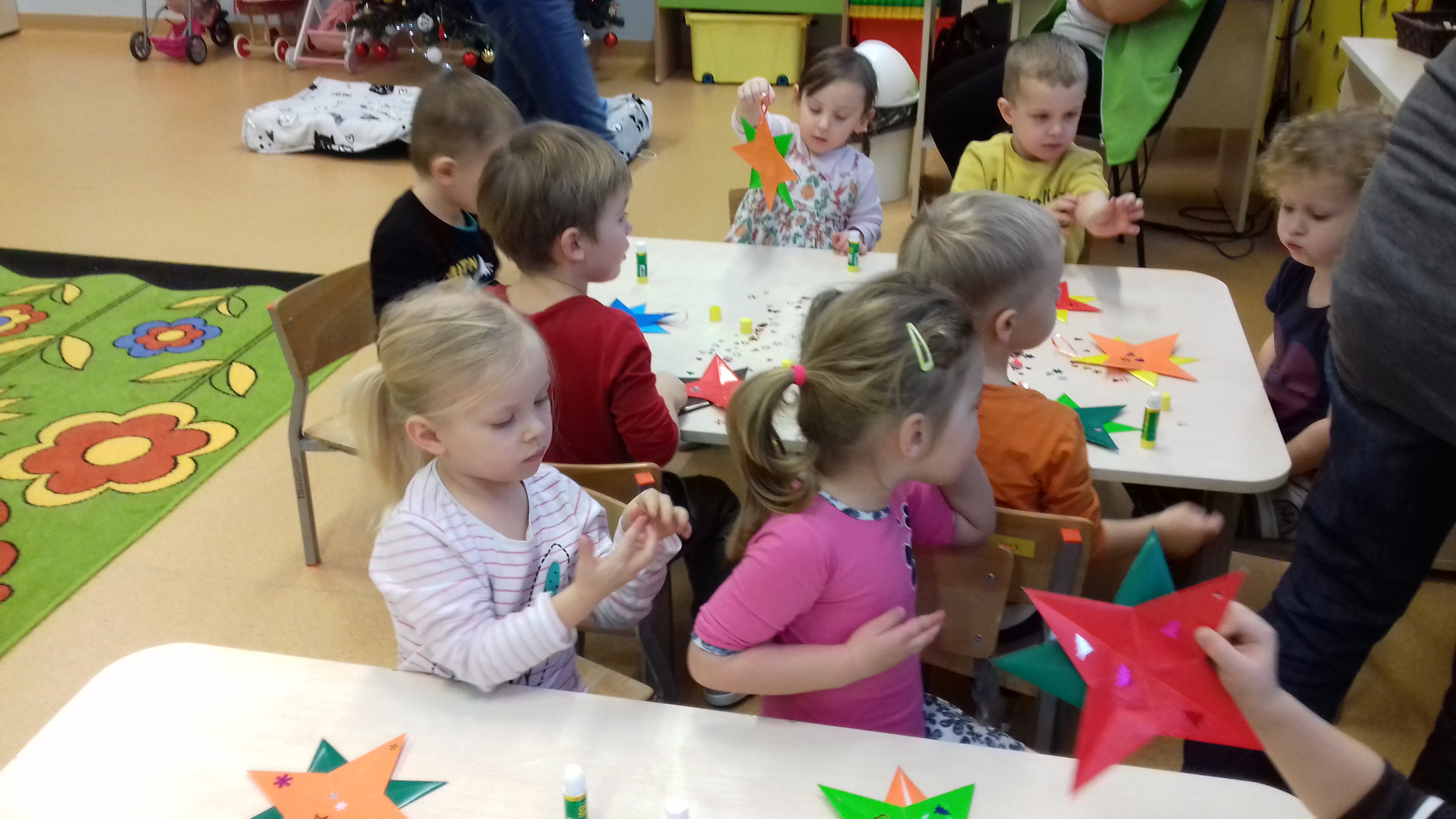 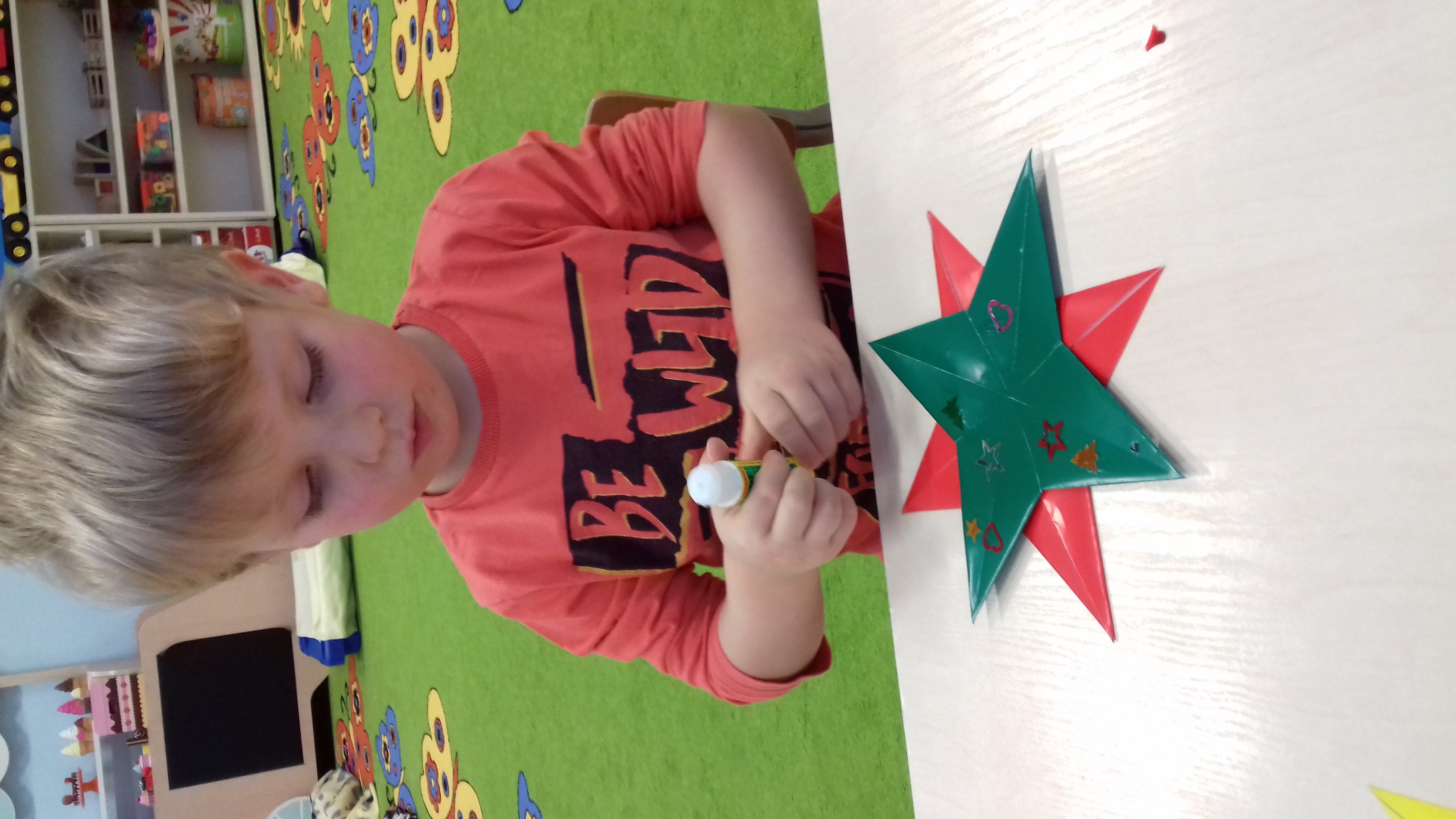 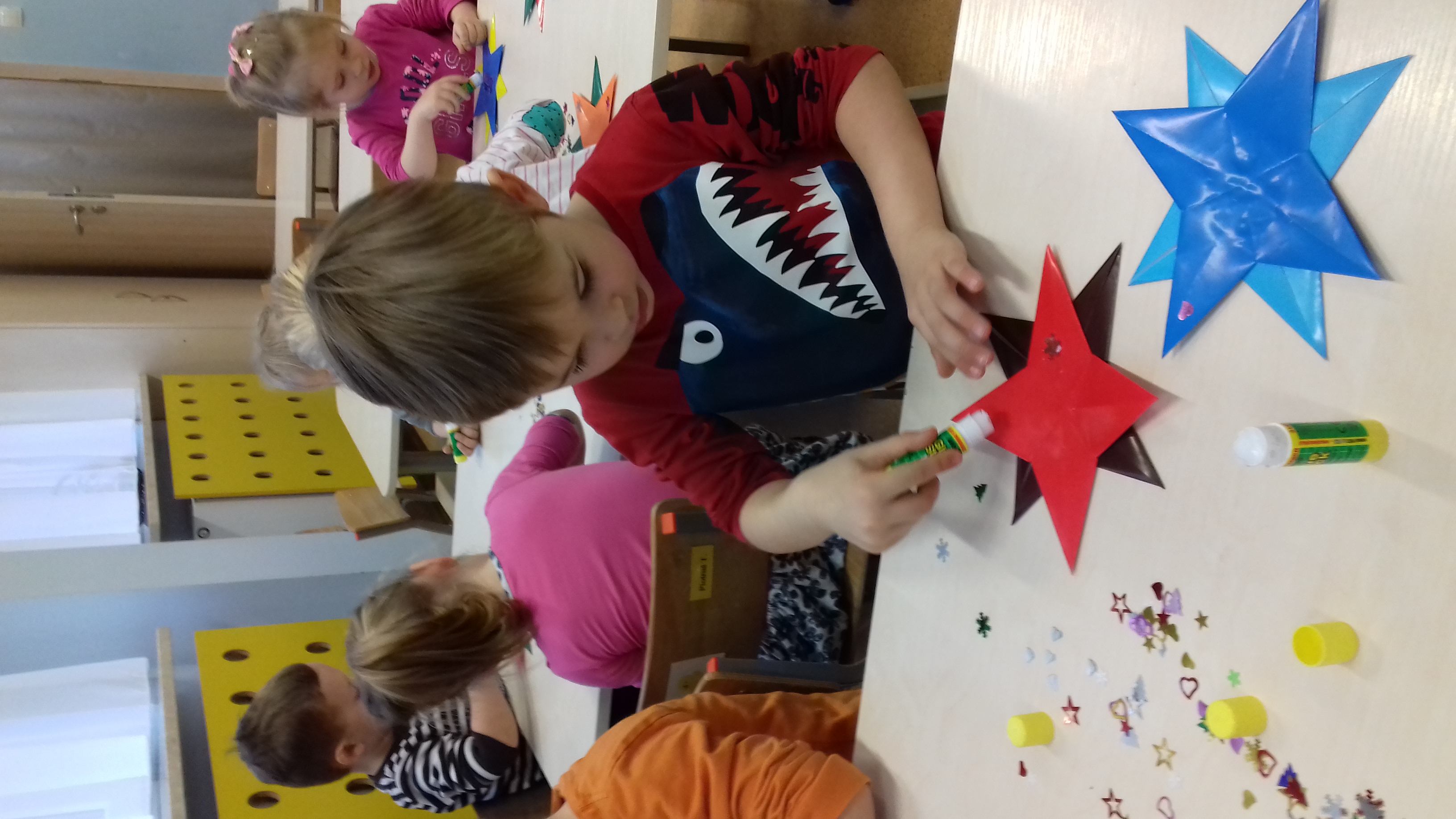 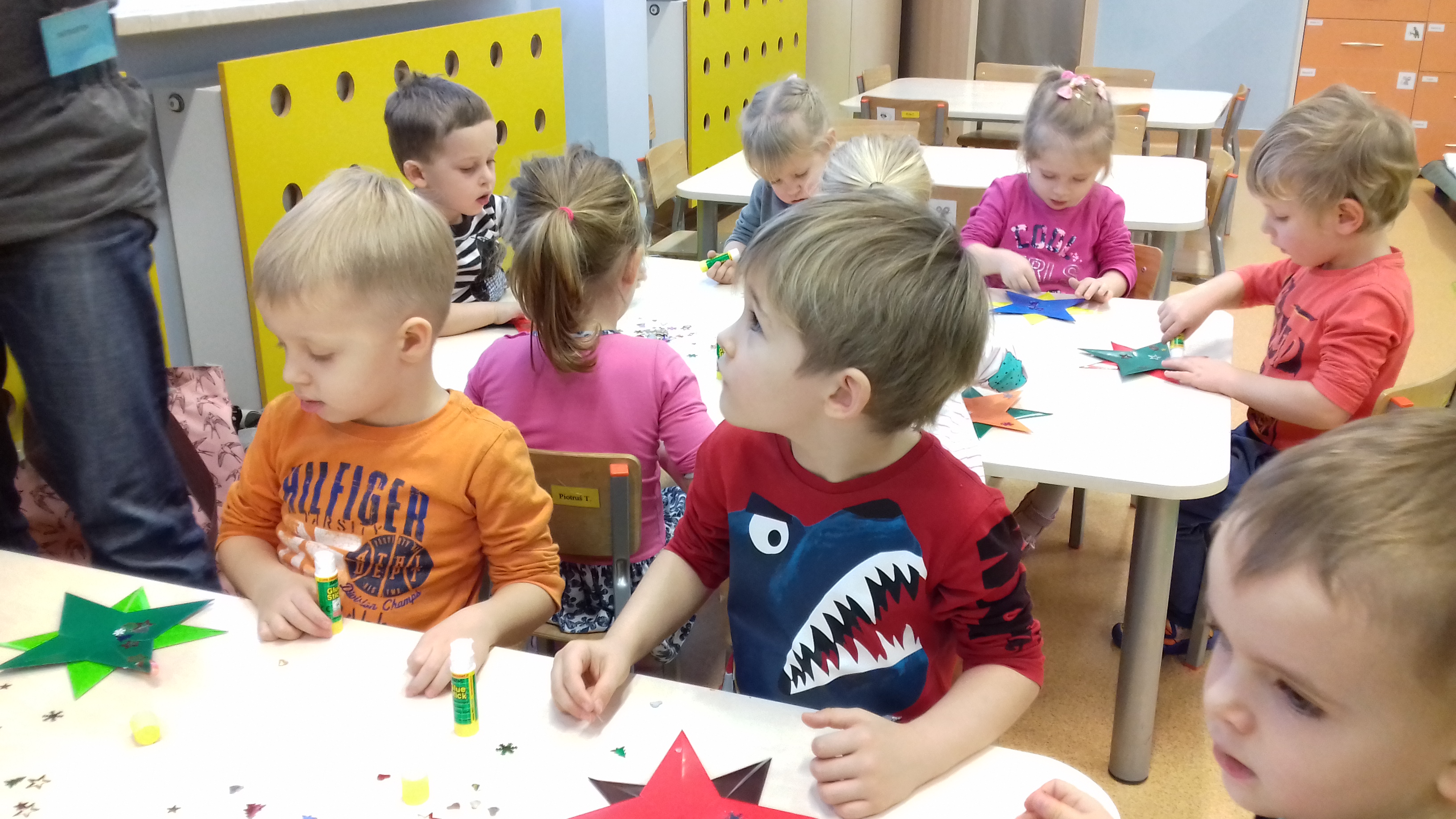 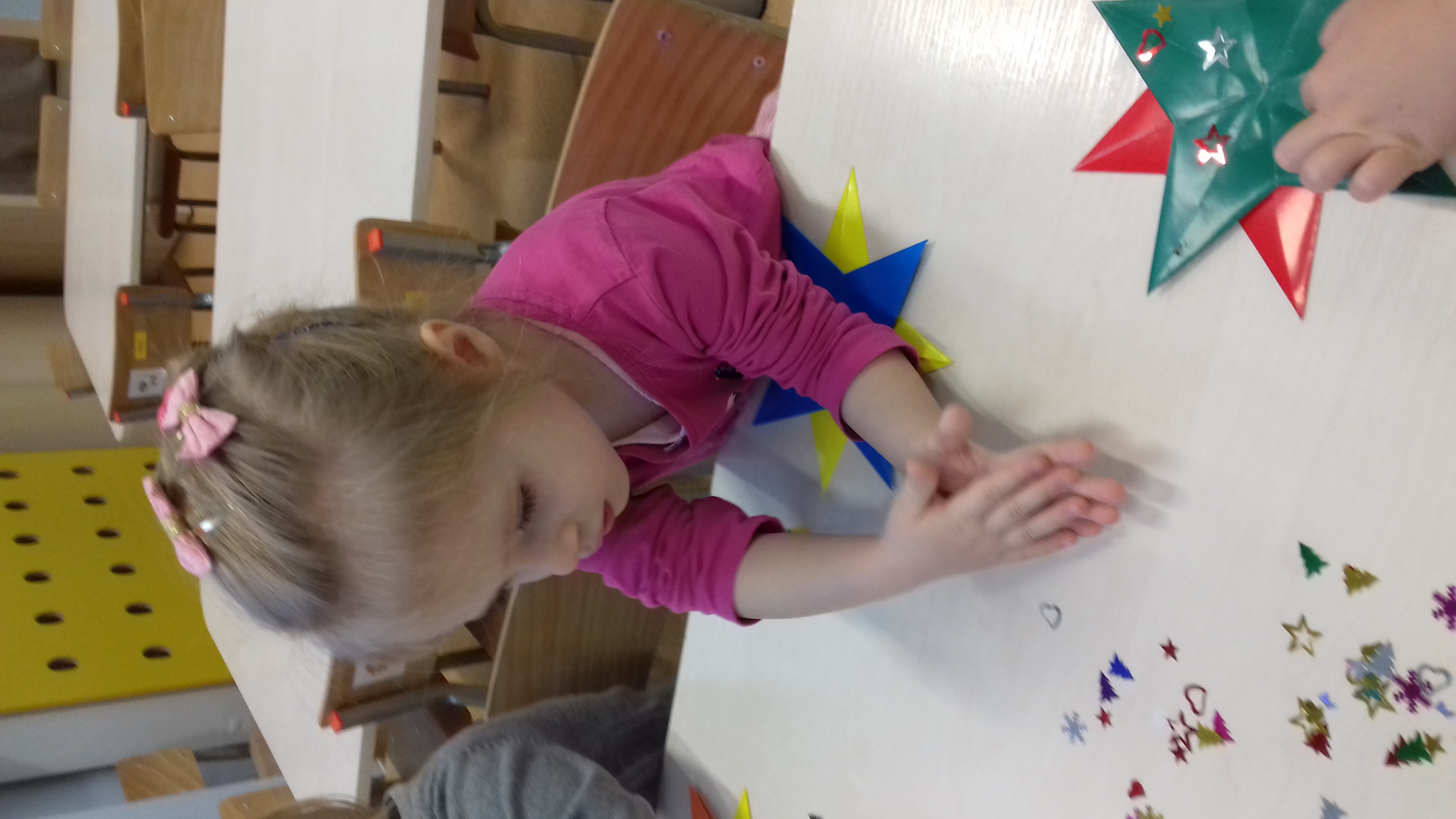 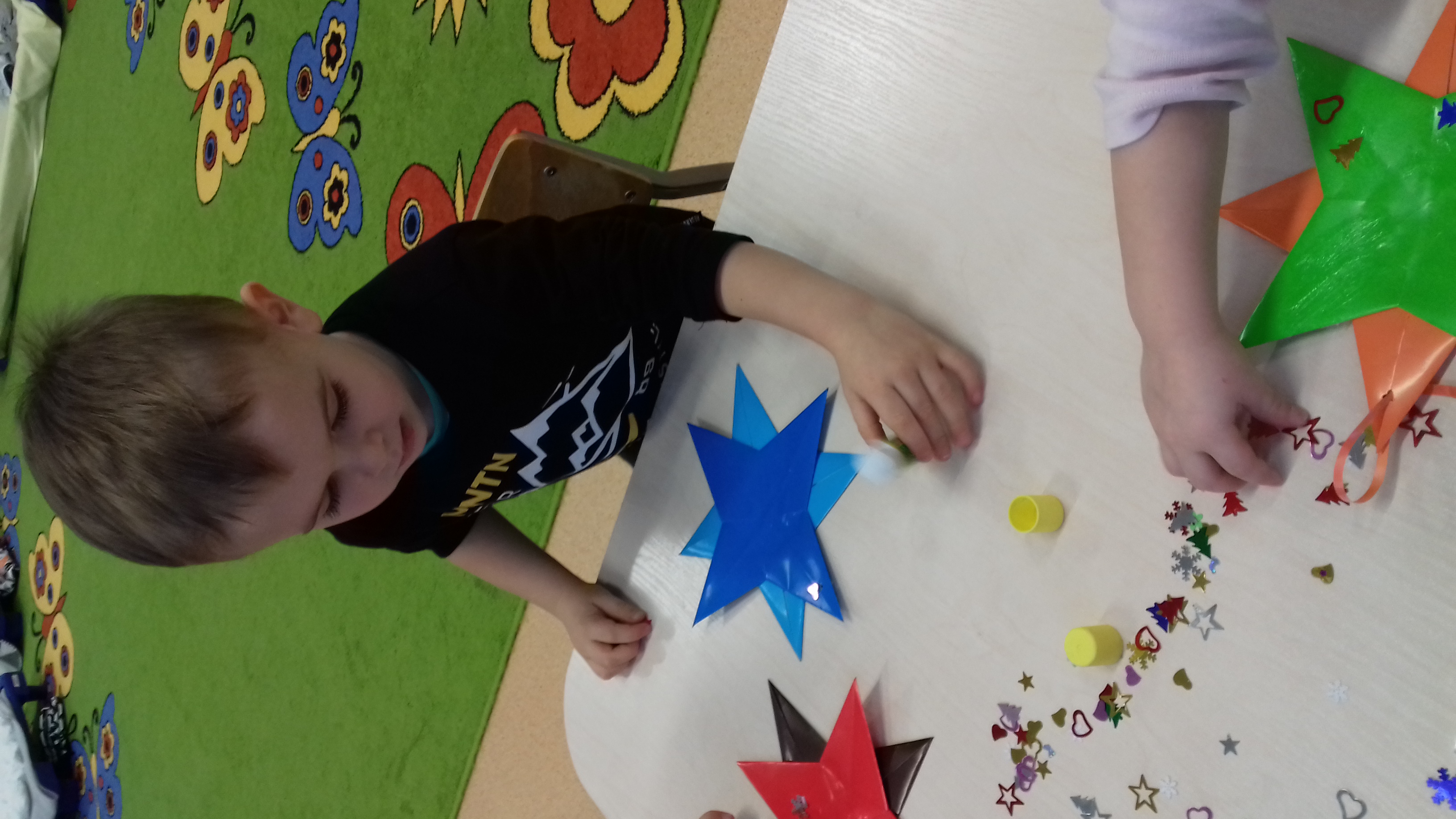 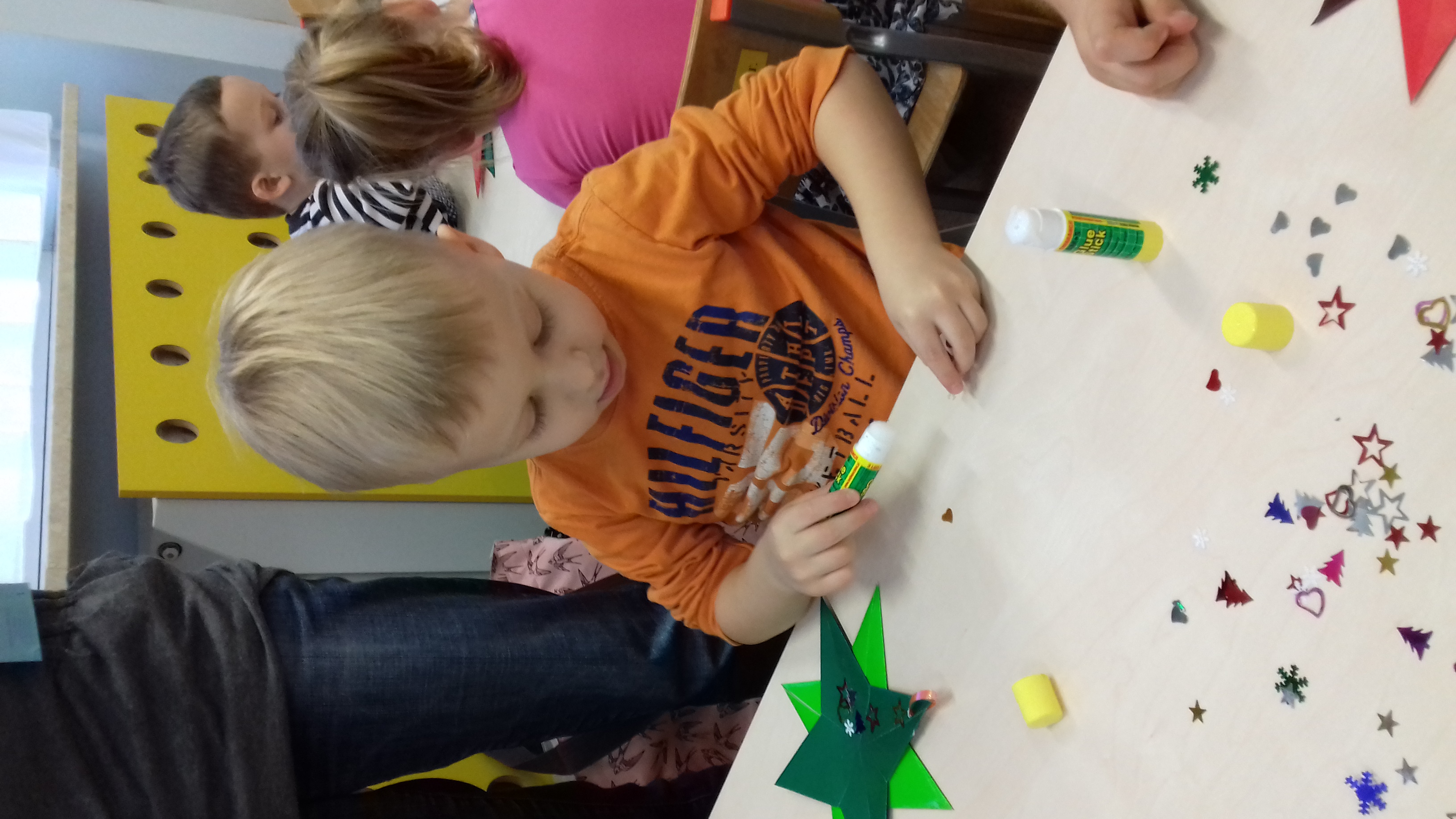 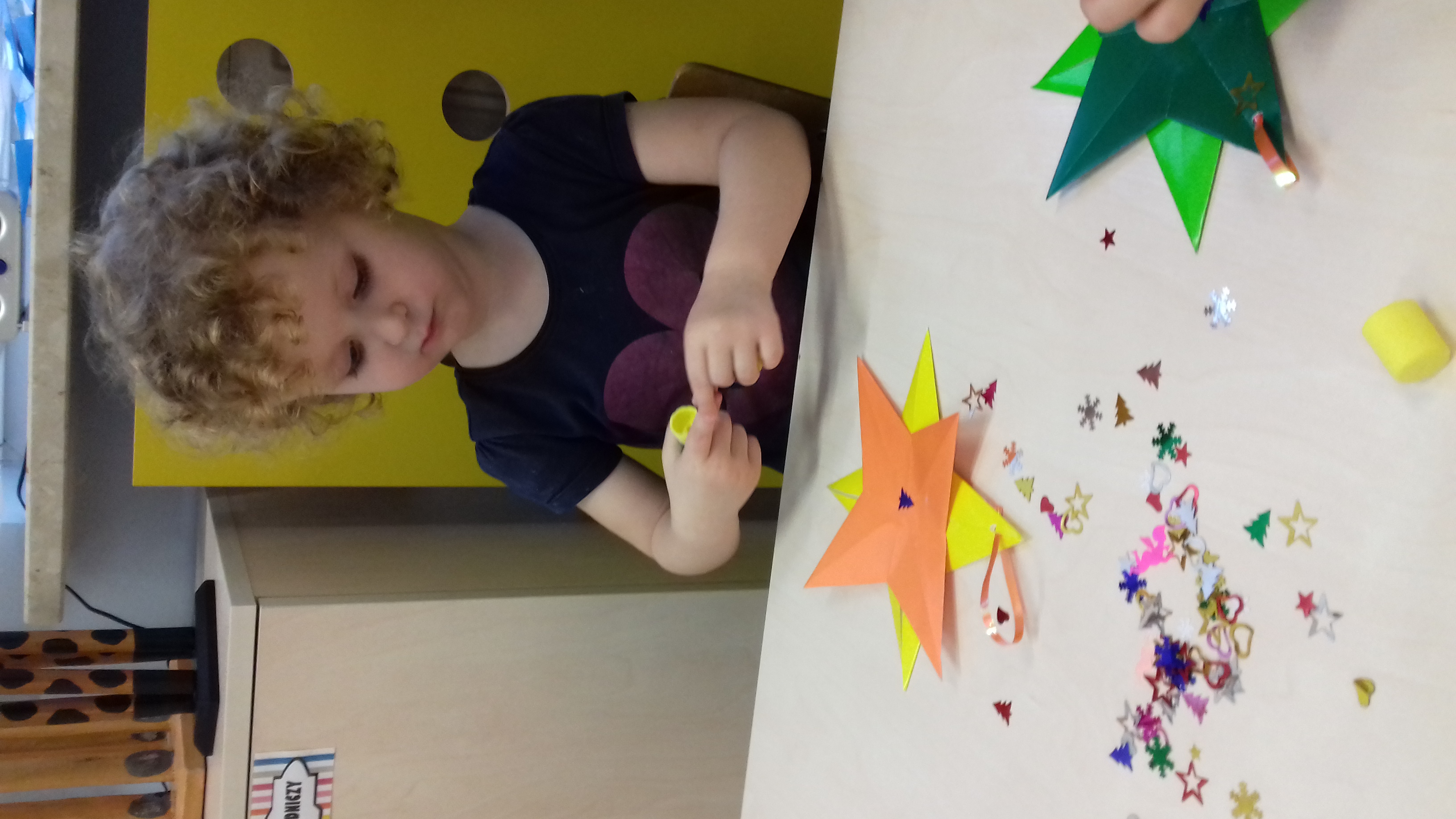 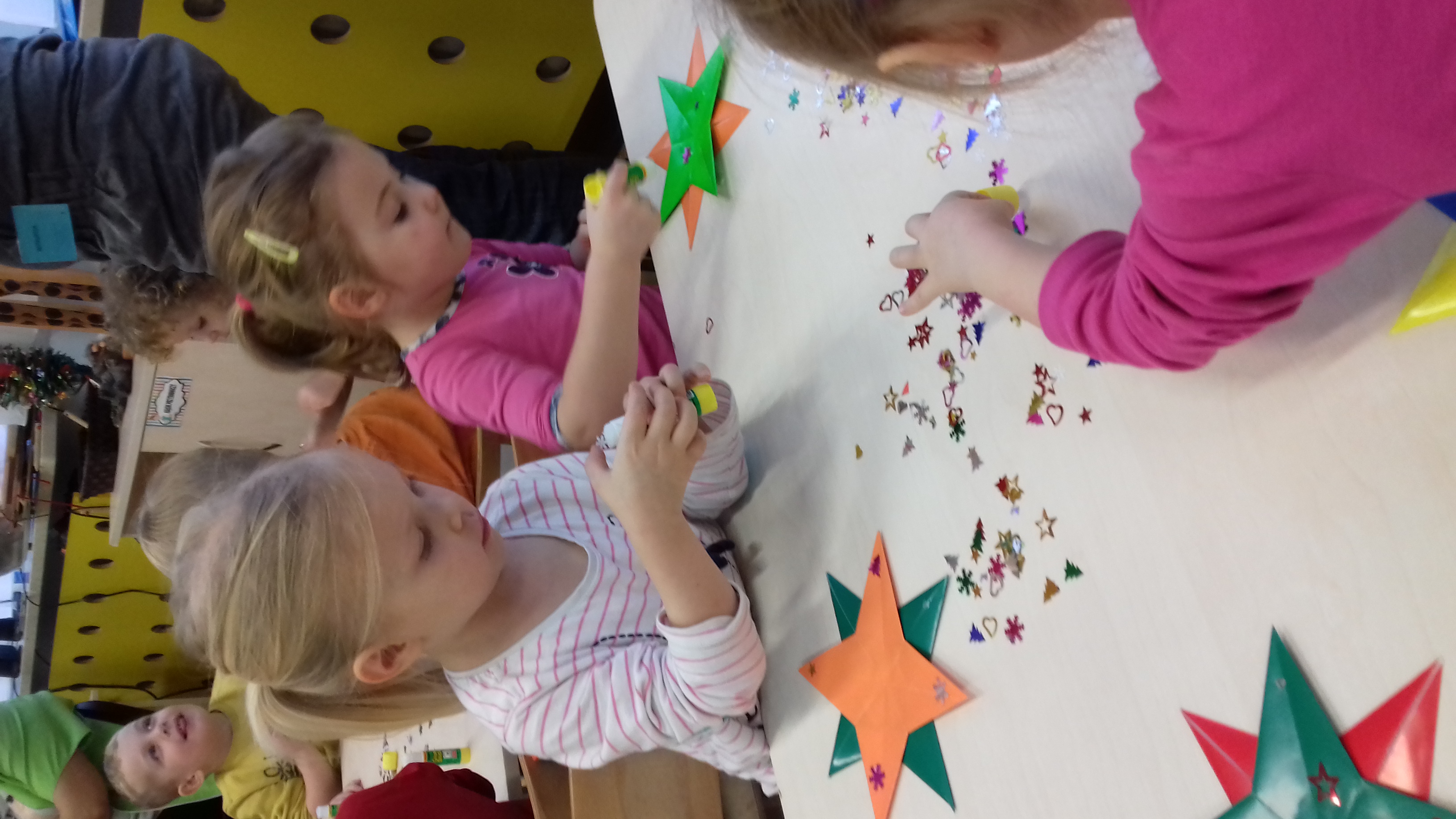 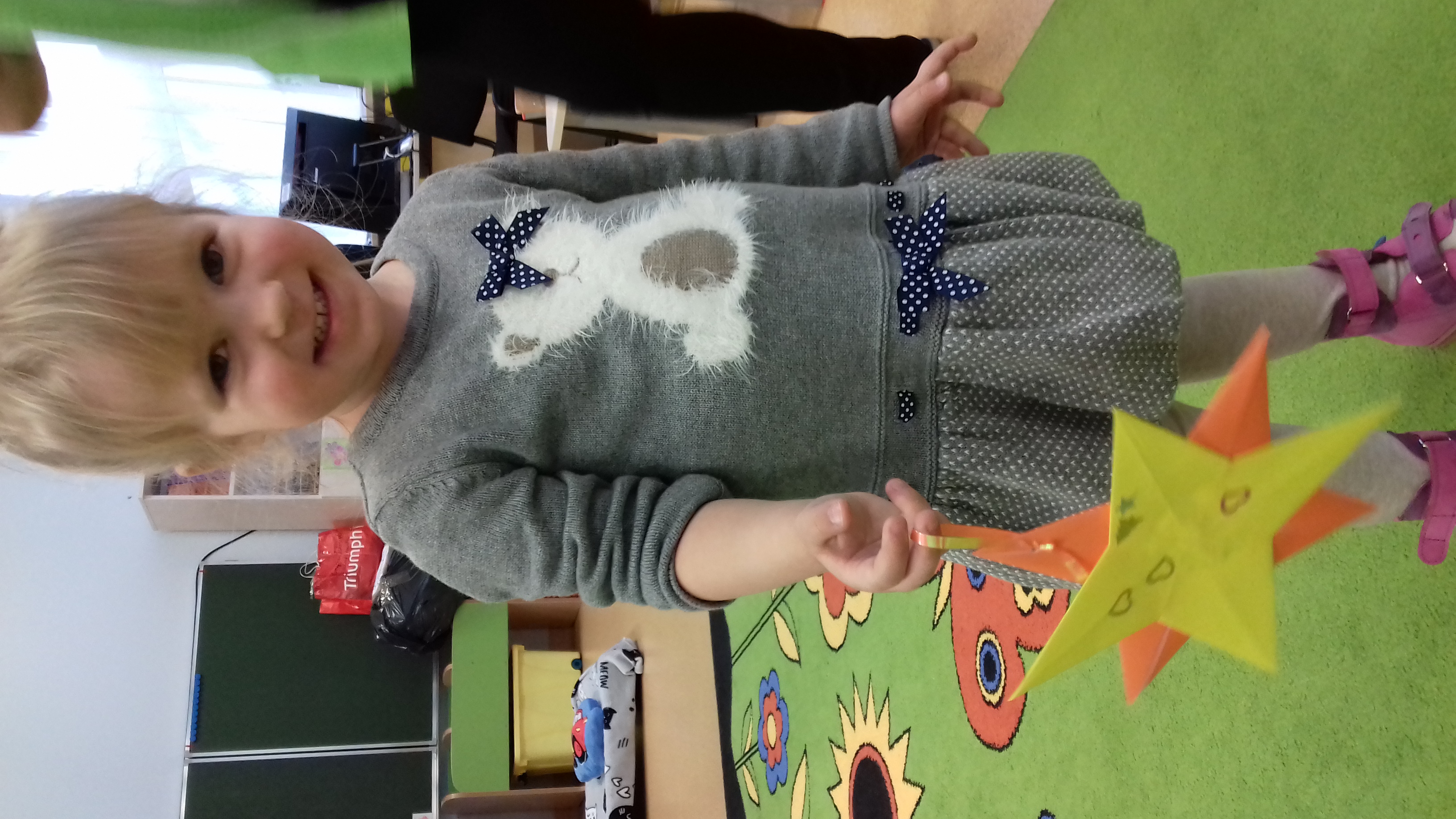 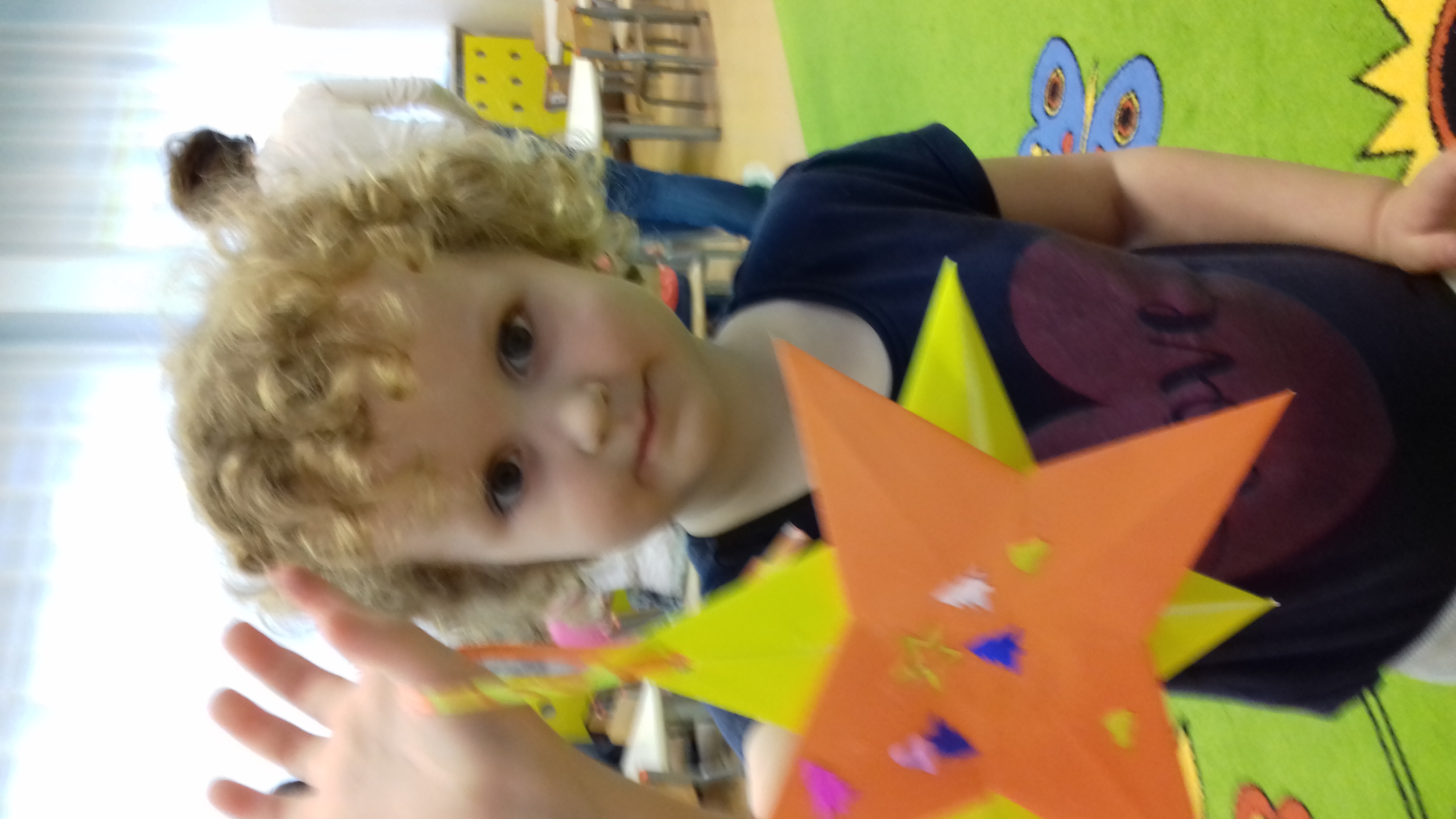 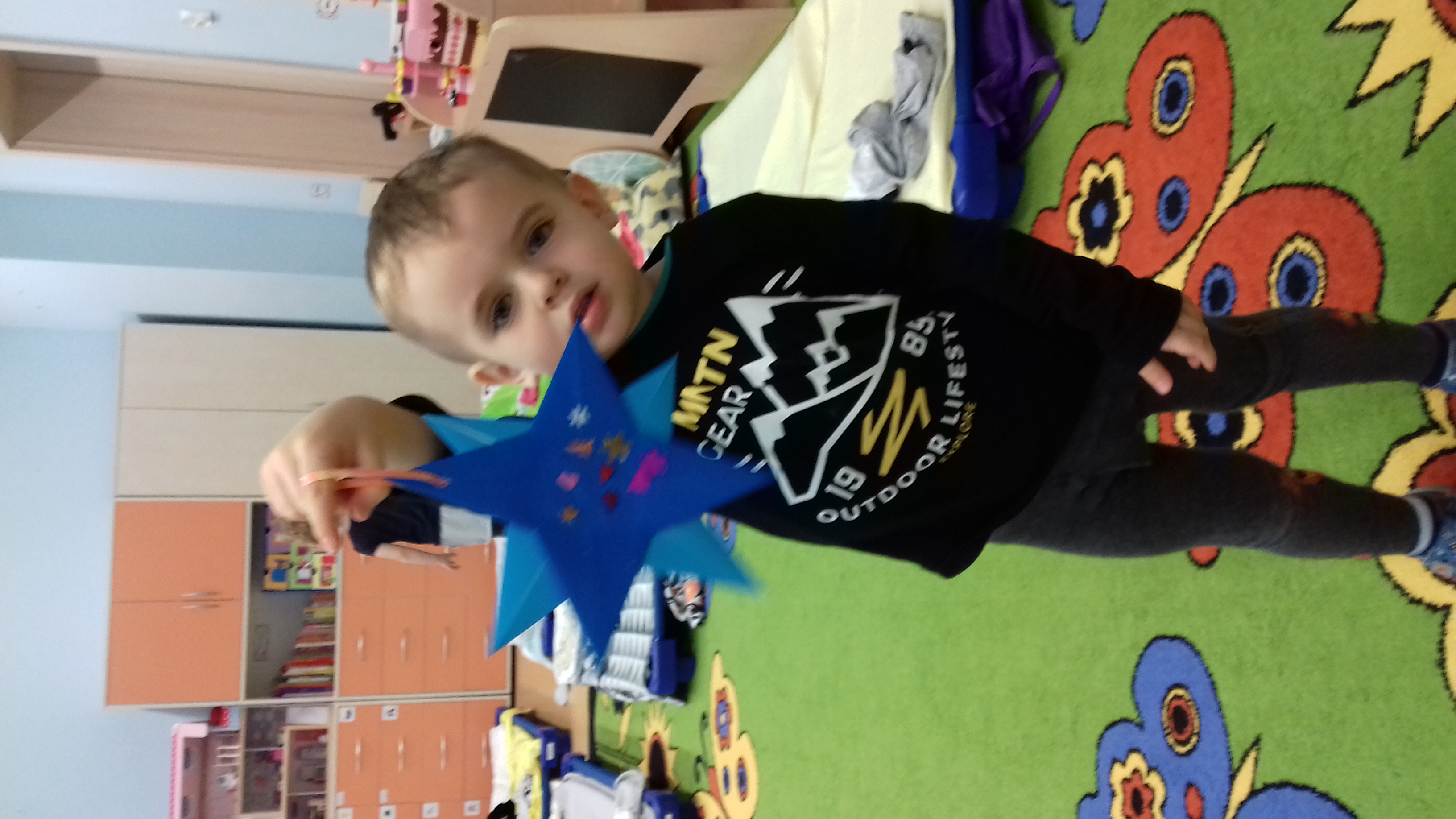 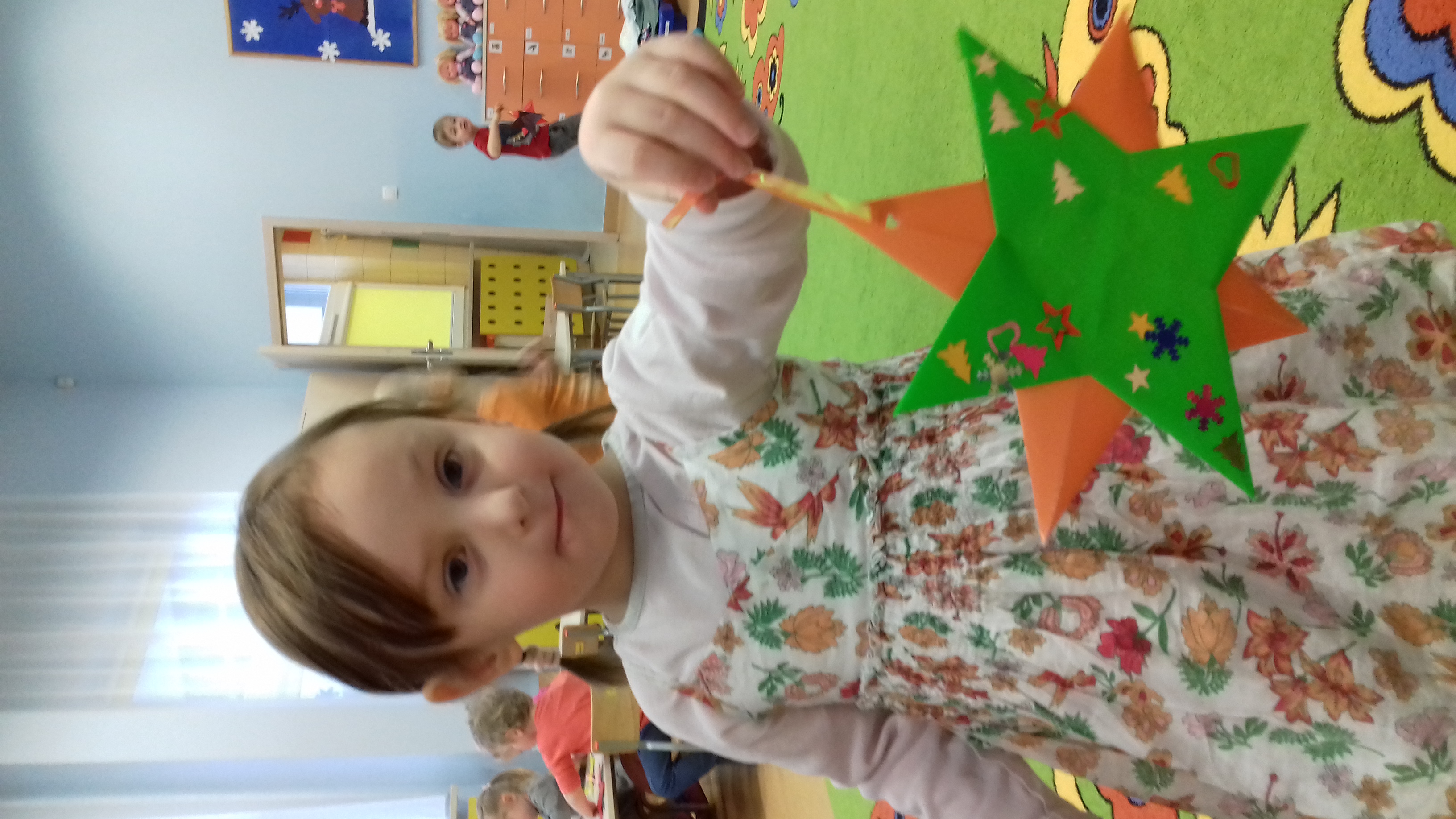 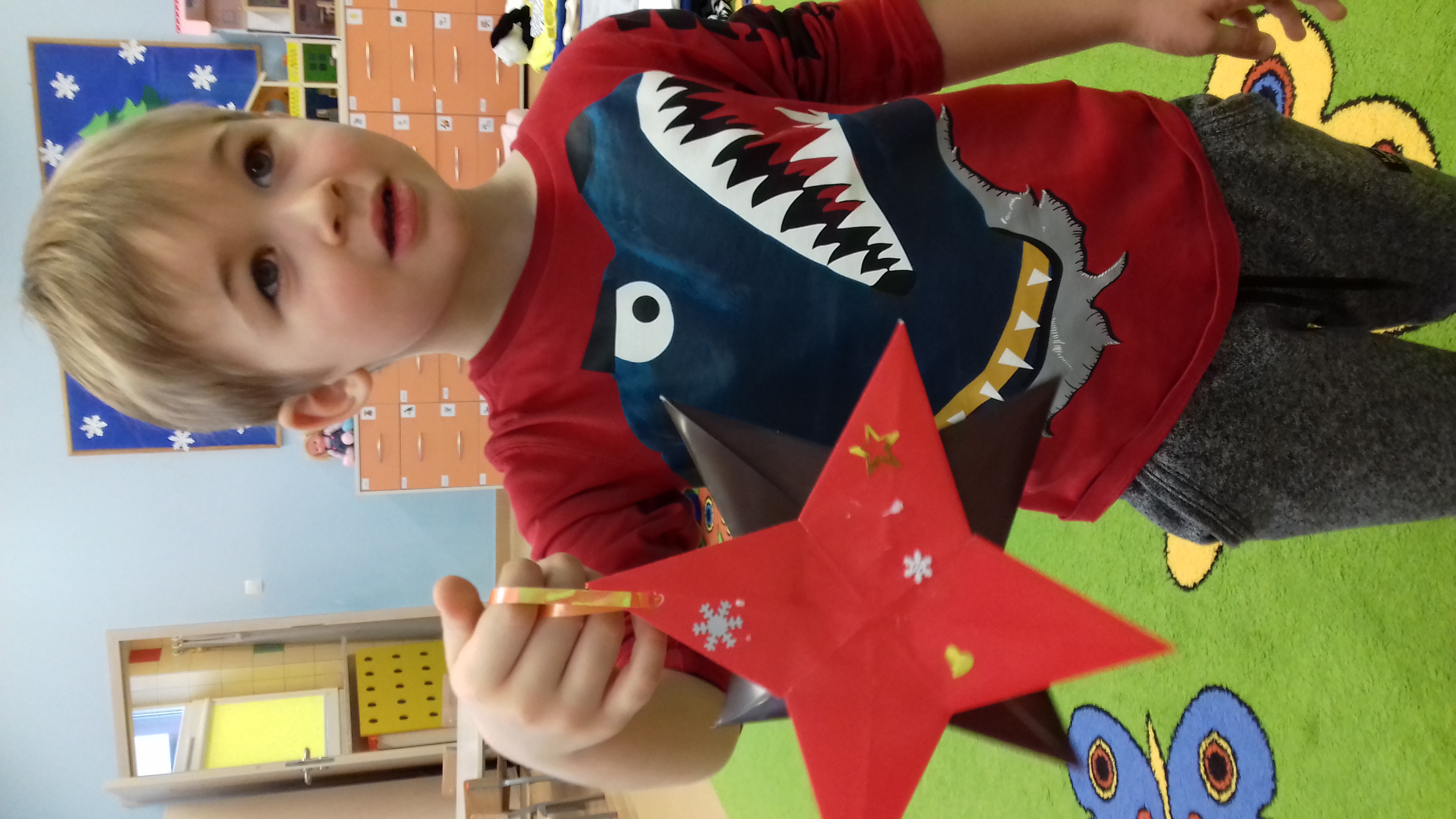 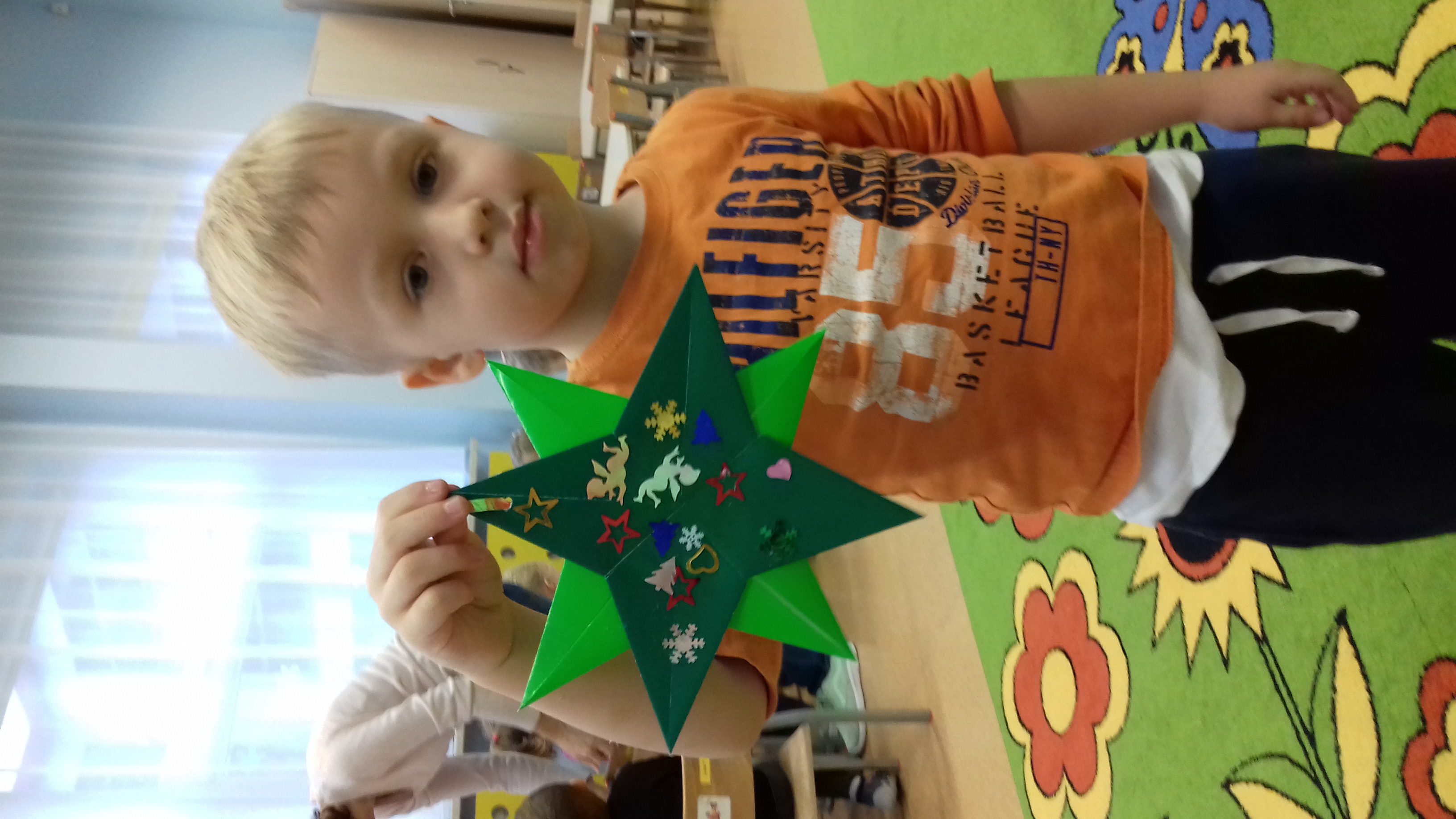 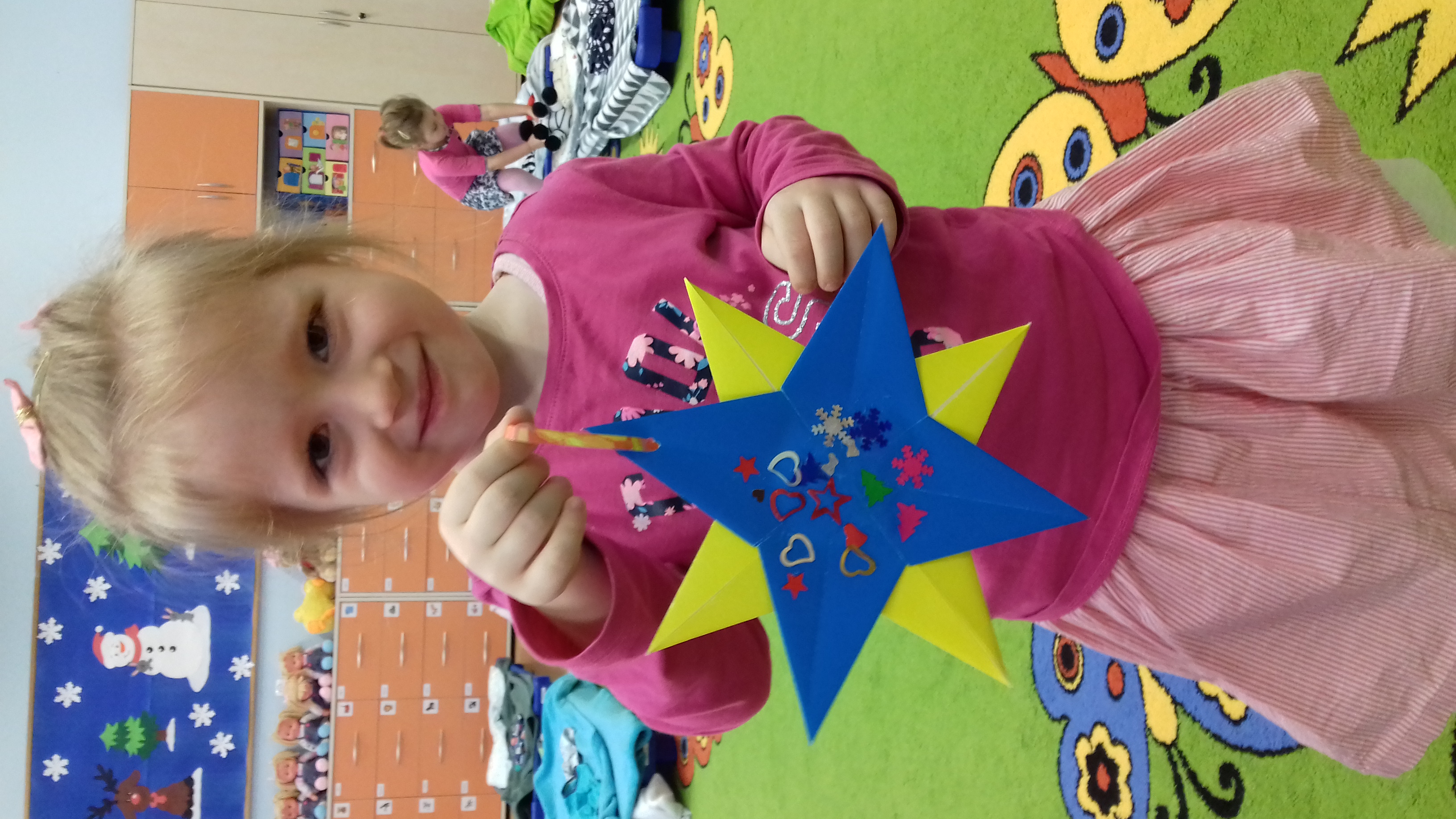 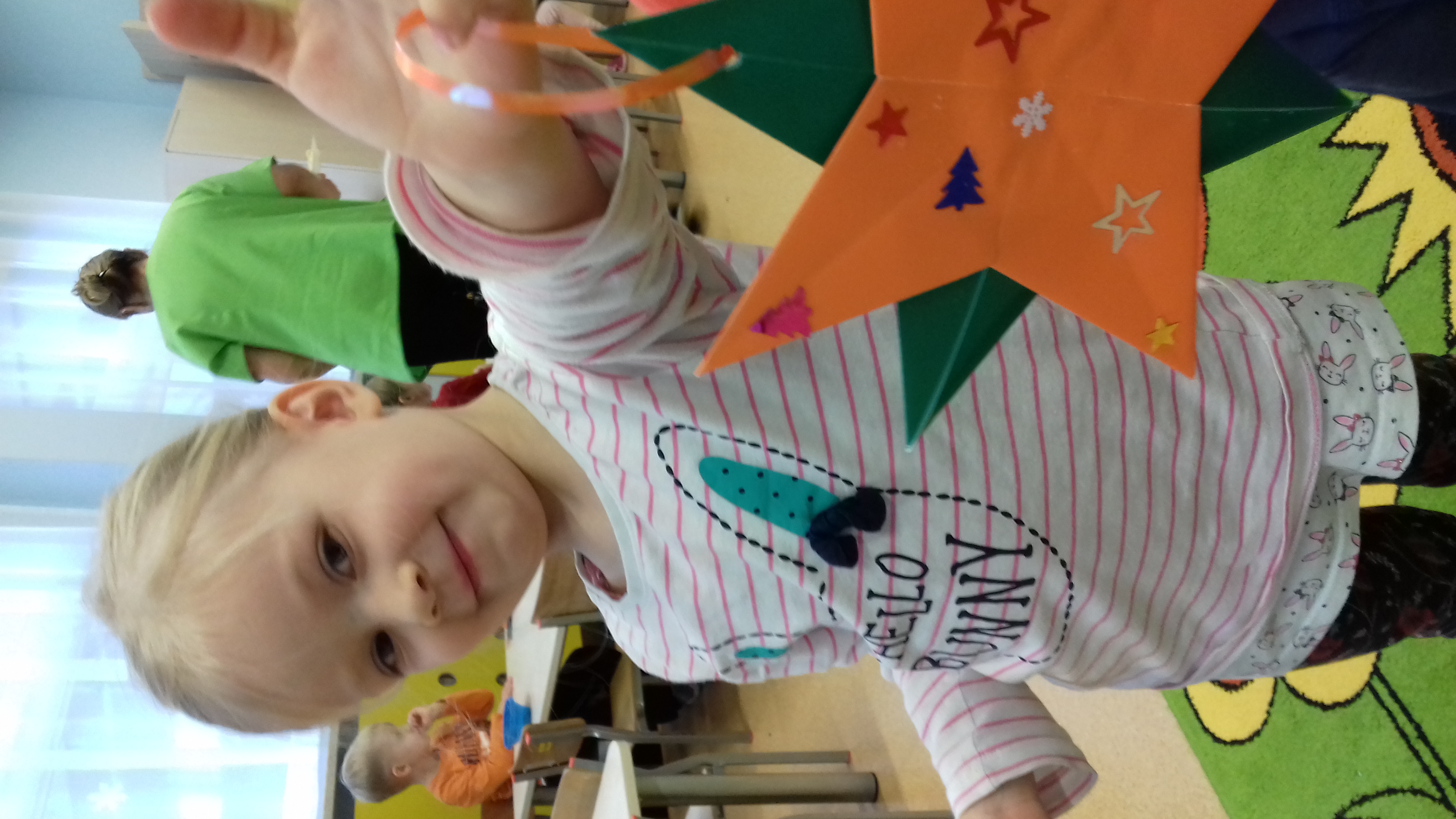 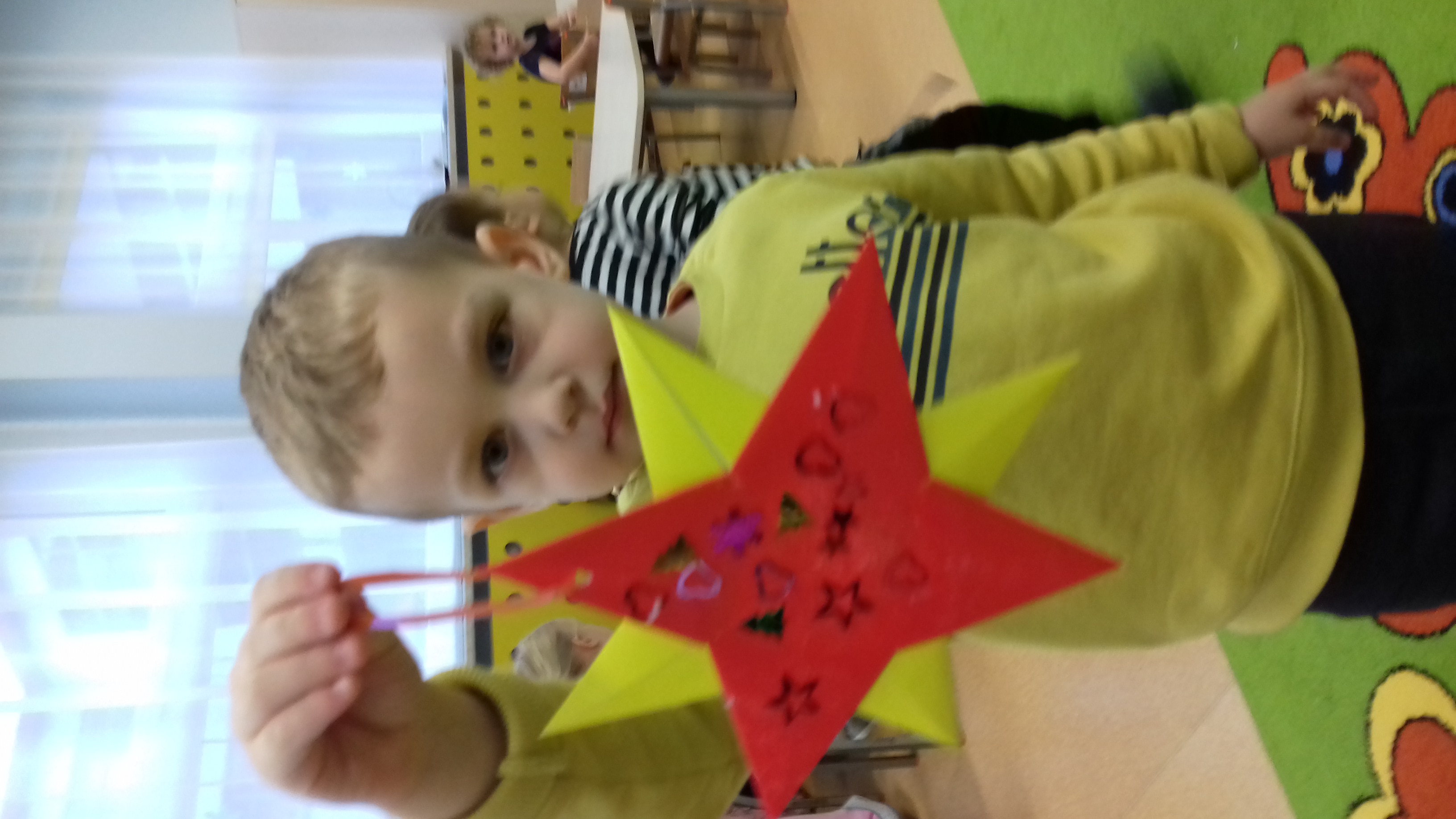 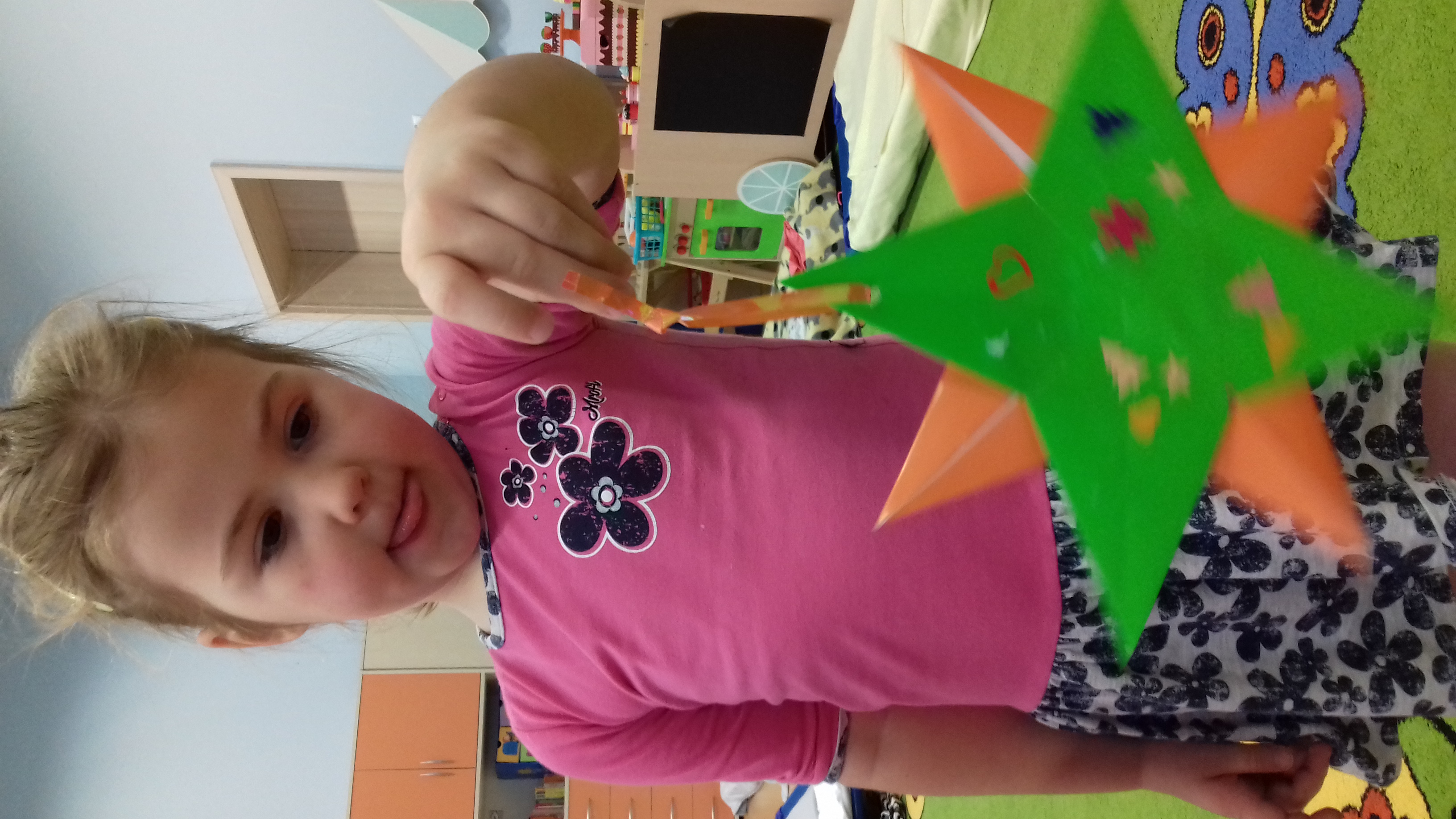 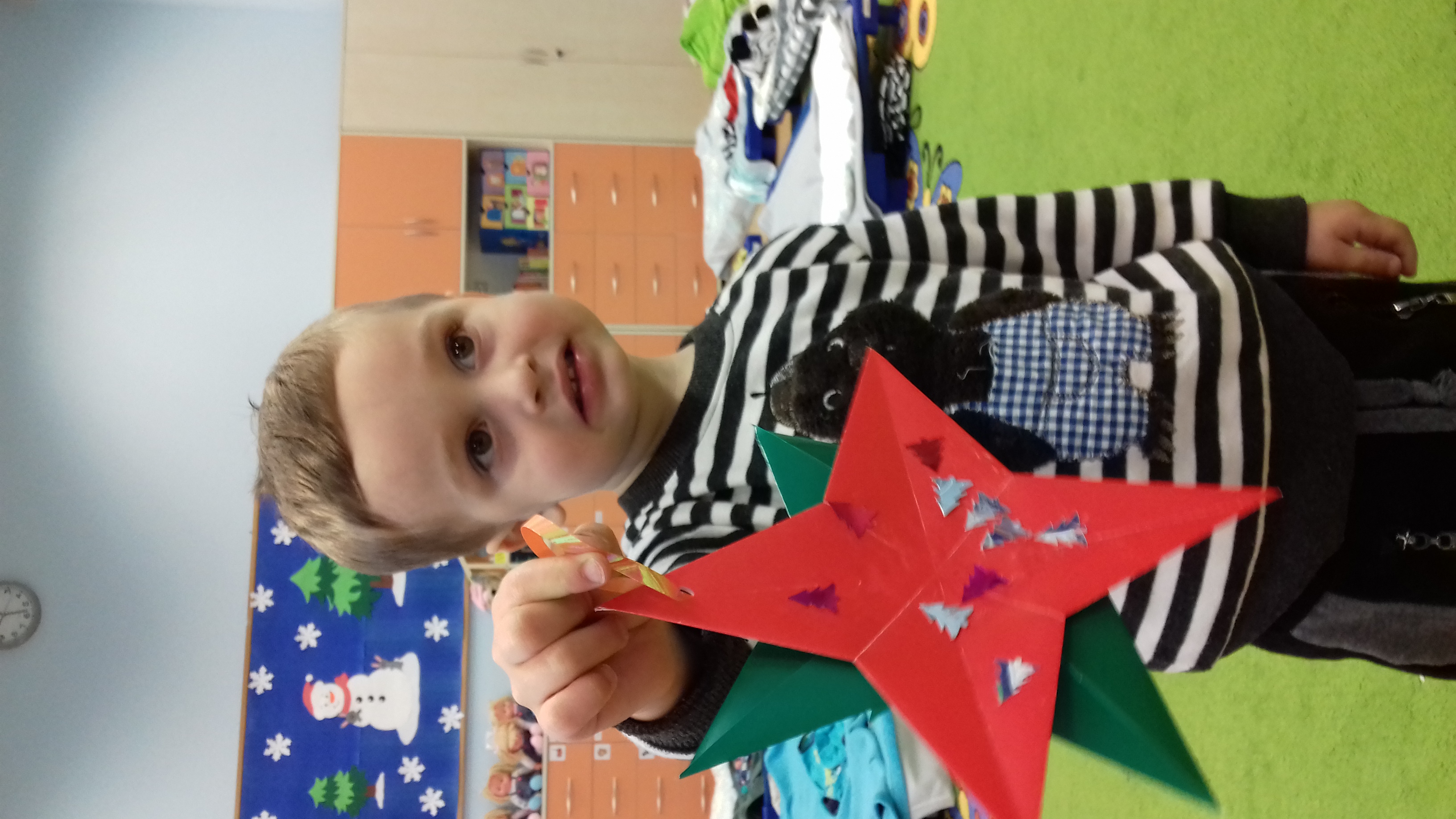 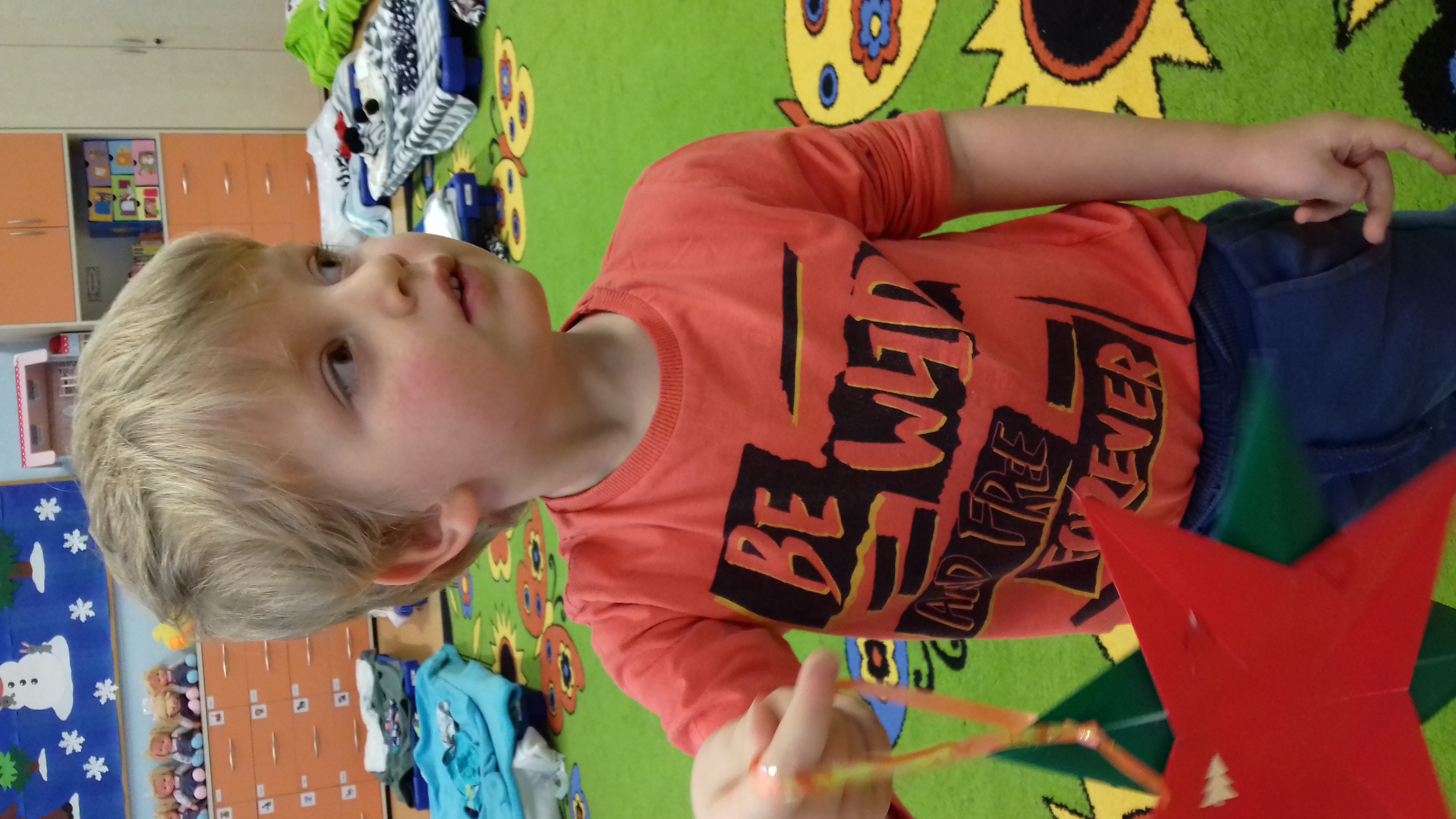